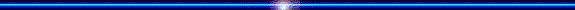 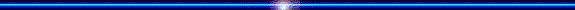 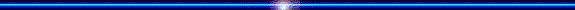 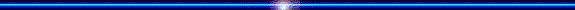 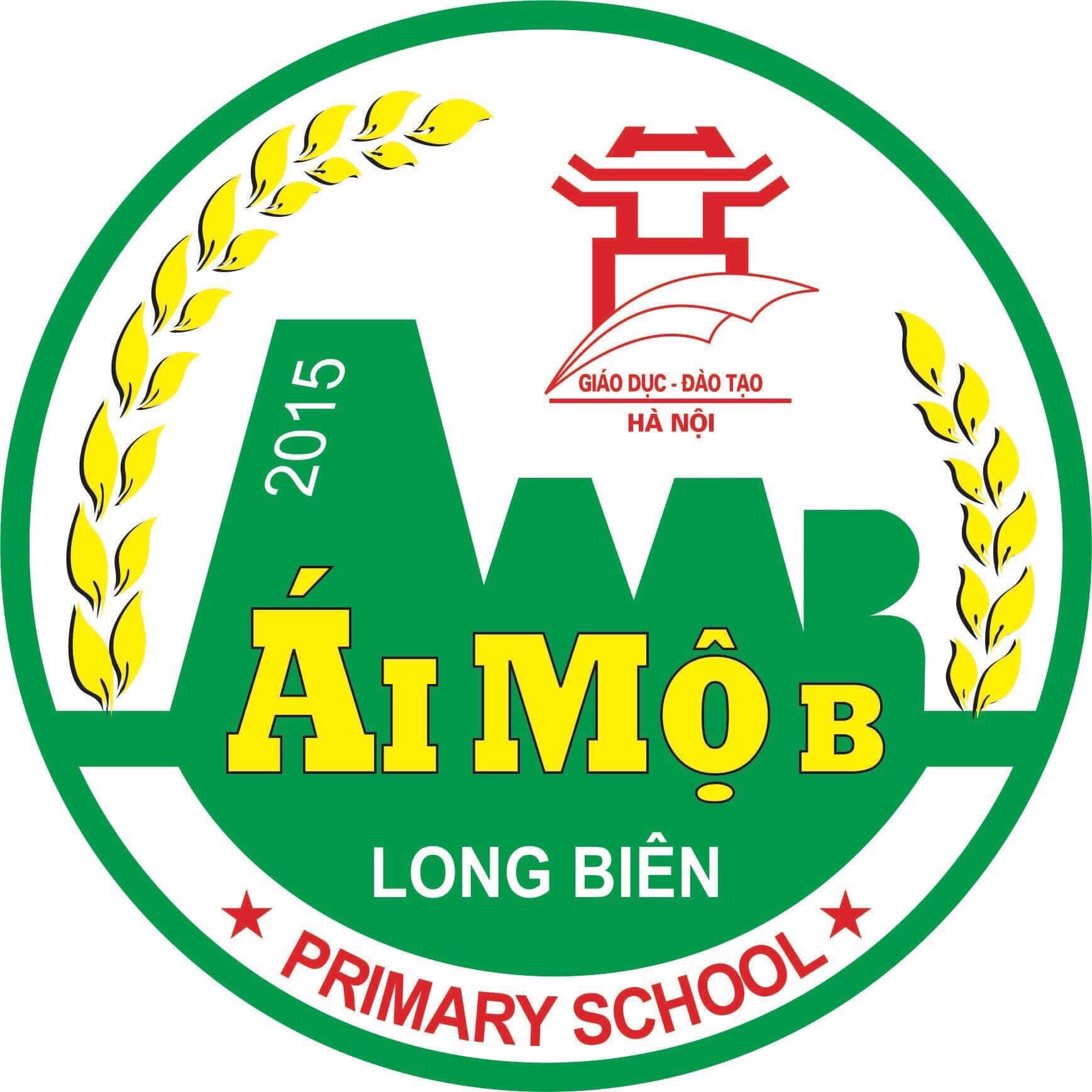 ỦY BAN NHÂN DÂN QUẬN LONG BIÊN
TRƯỜNG TIỂU HỌC ÁI MỘ B
MÔN: TOÁN
LỚP 2
Bài 23: Phép trừ (có nhớ) số có hai chữ số với số có hai chữ số (tiết 5)
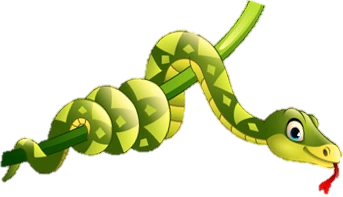 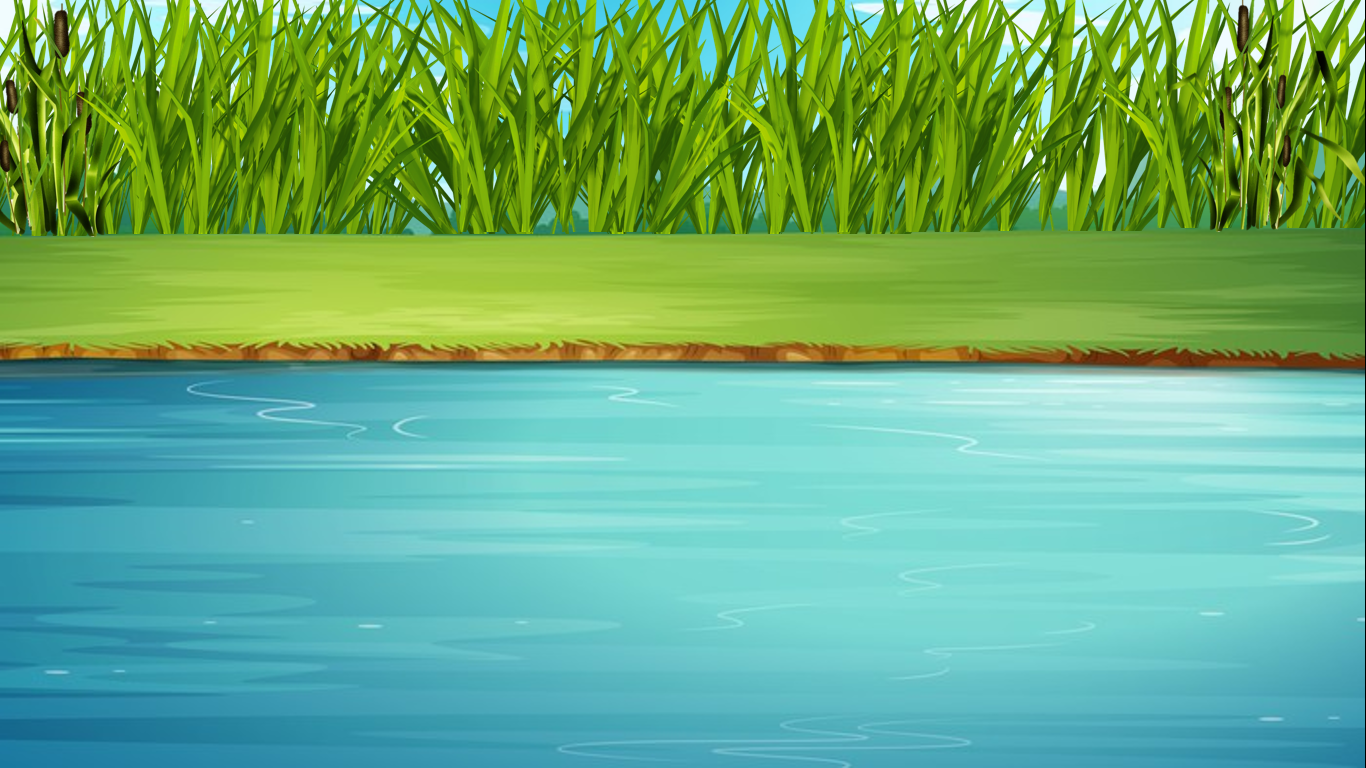 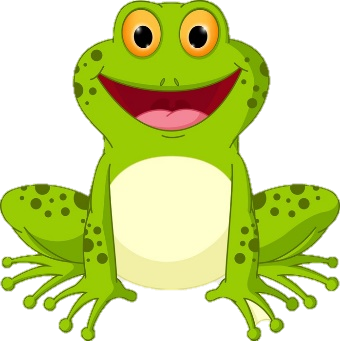 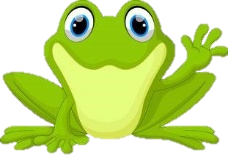 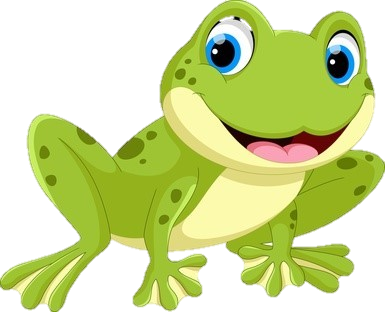 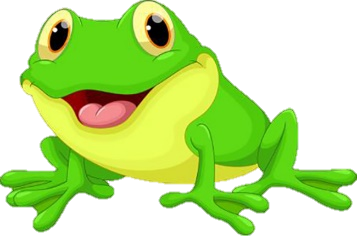 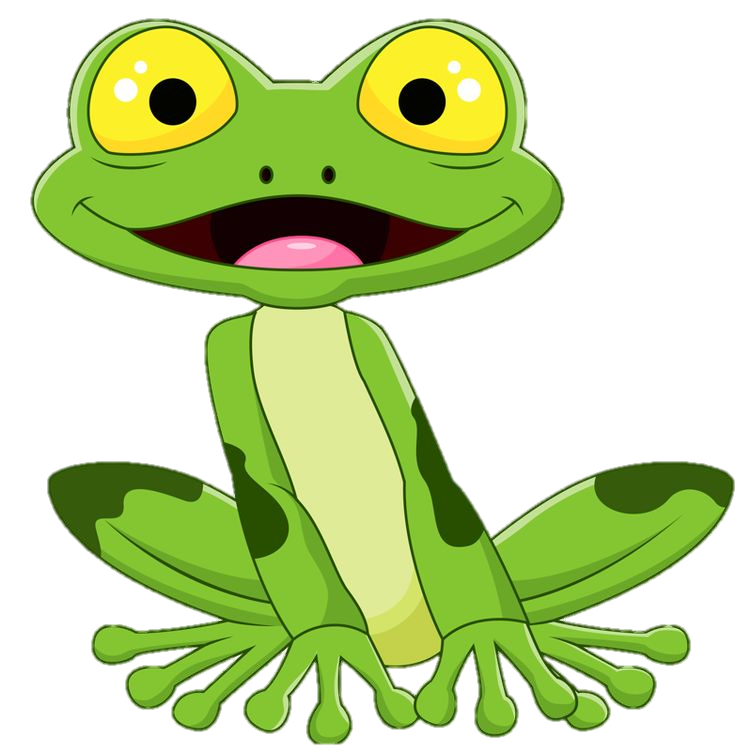 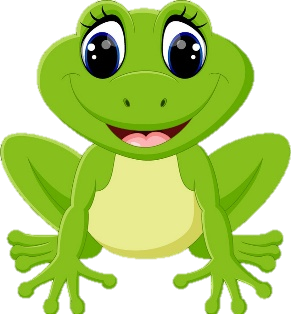 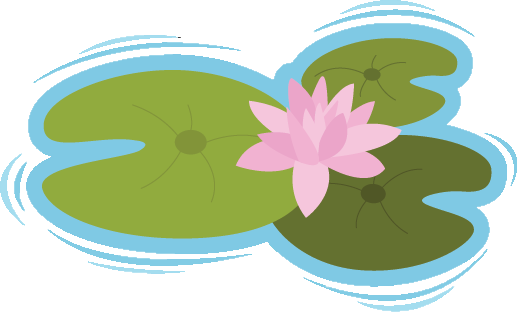 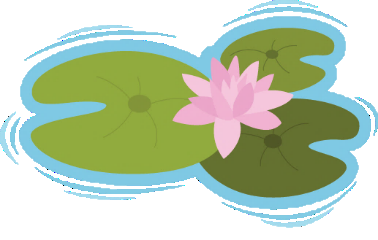 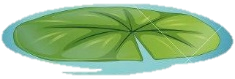 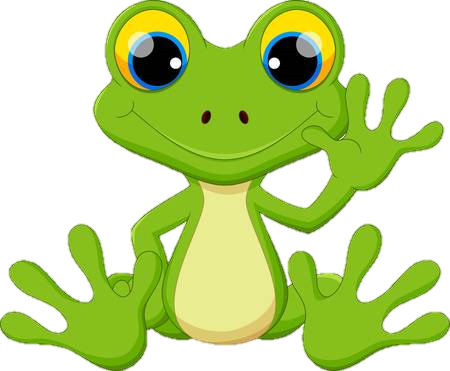 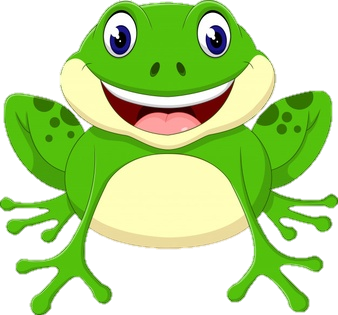 ẾCH XANH MƯU TRÍ
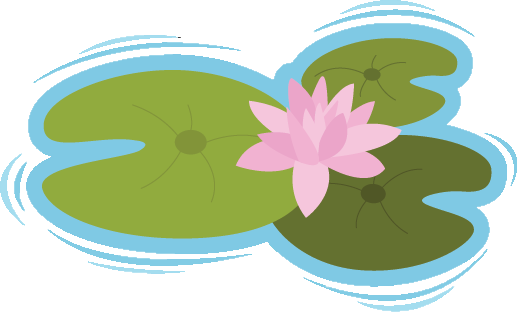 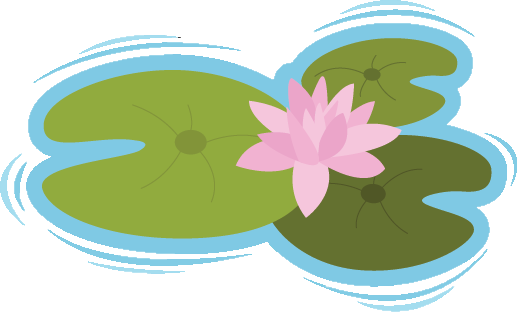 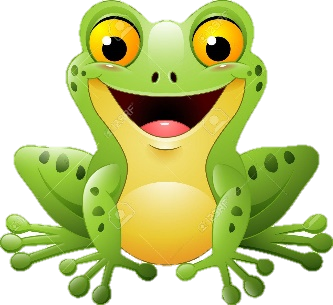 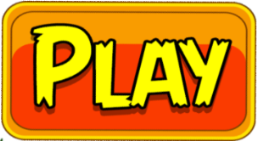 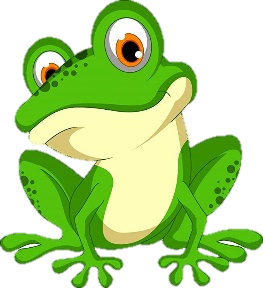 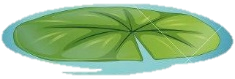 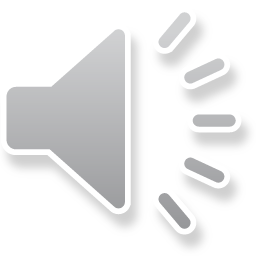 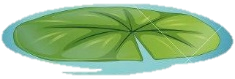 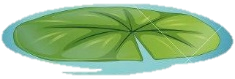 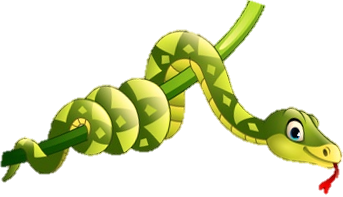 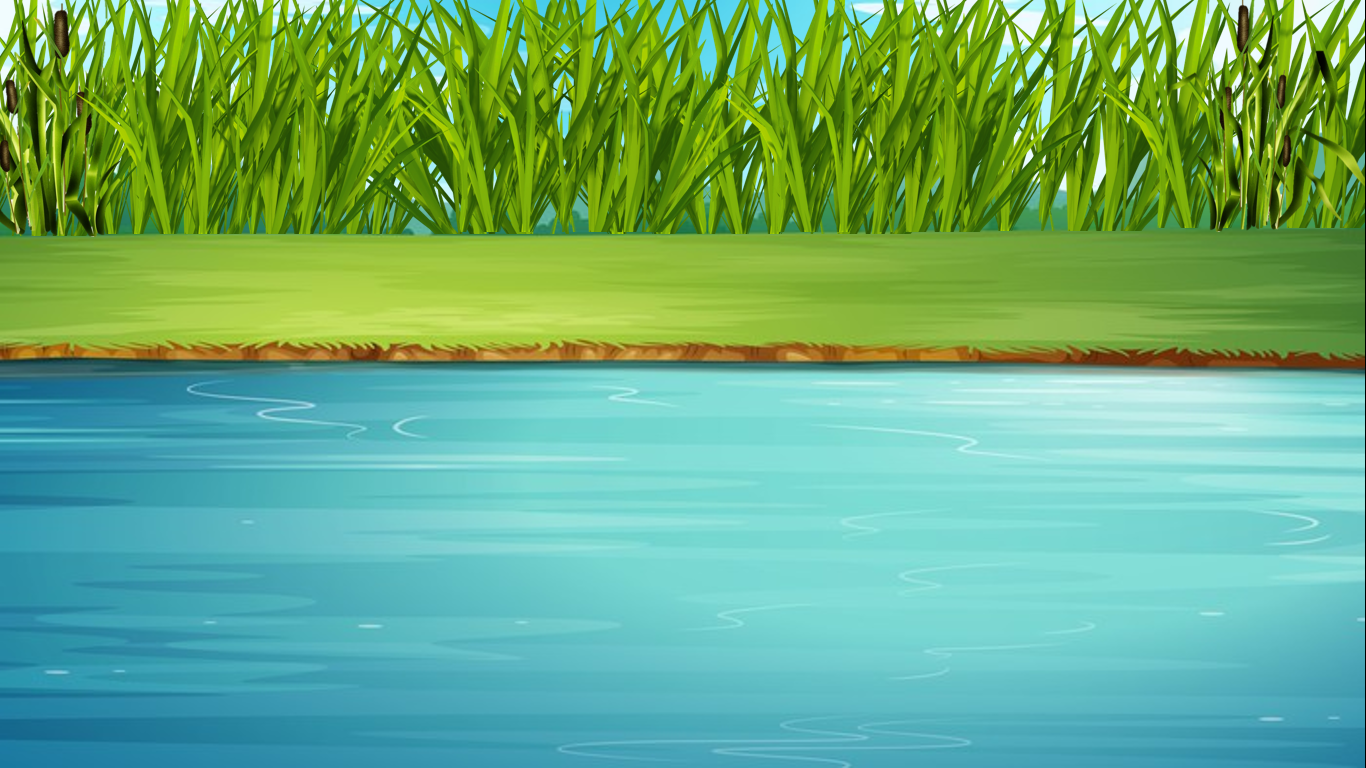 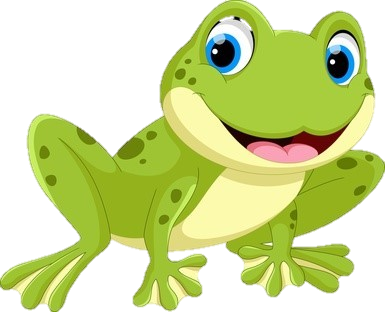 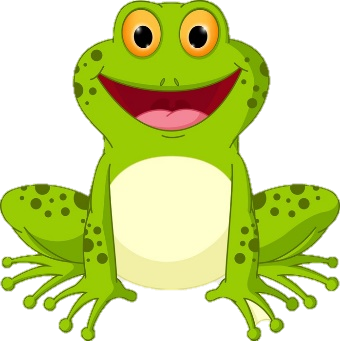 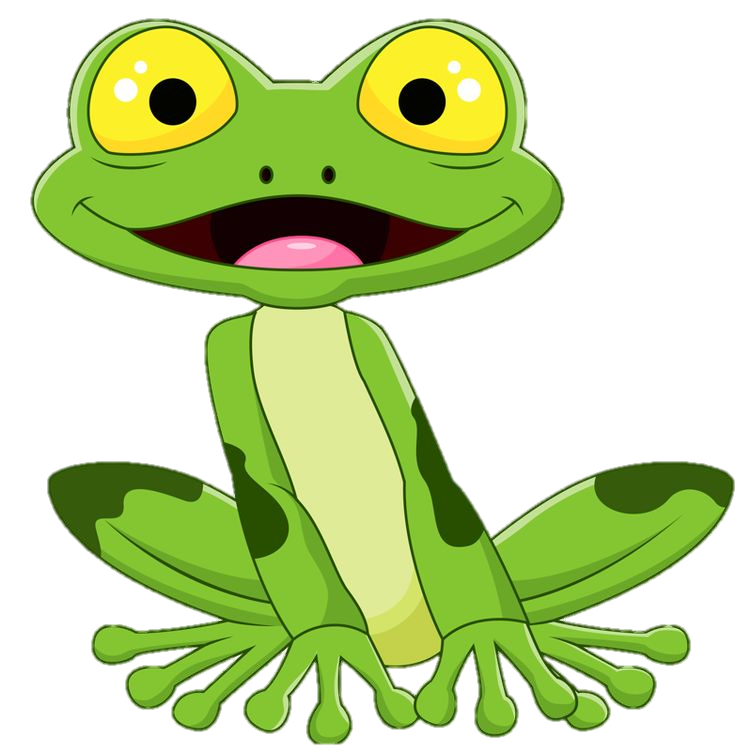 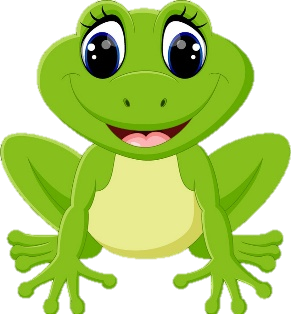 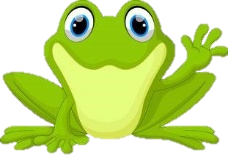 Chăm Chỉ
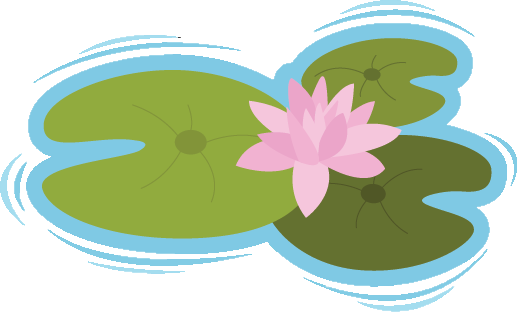 Giản Dị
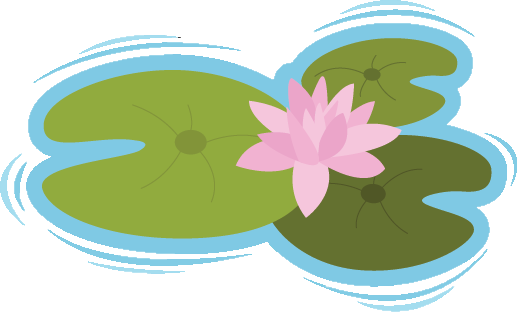 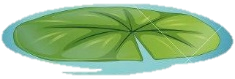 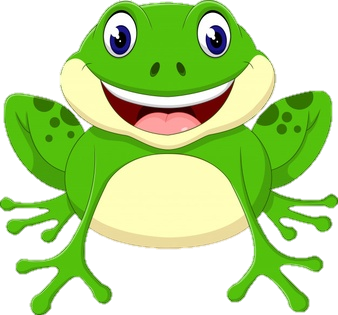 Vui Vẻ
Cẩn Thận
Thật Thà
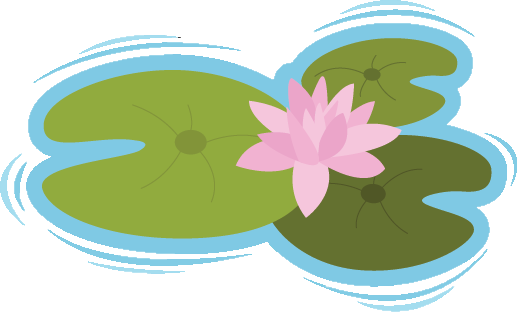 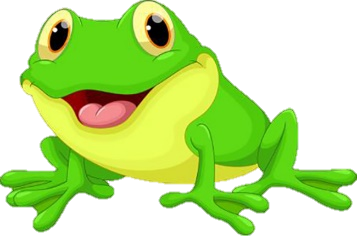 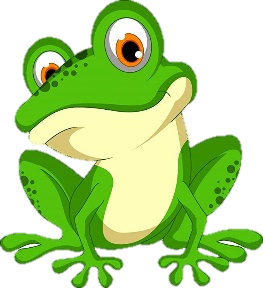 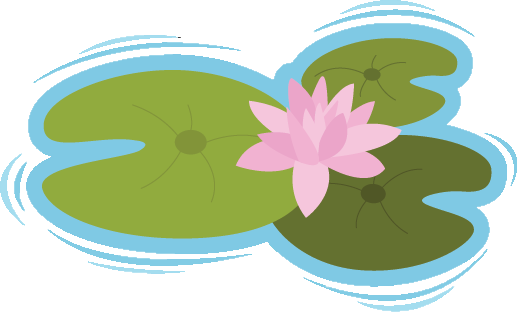 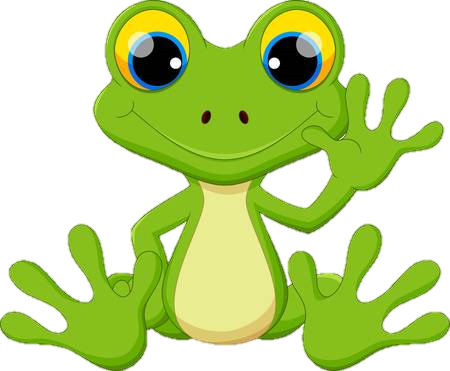 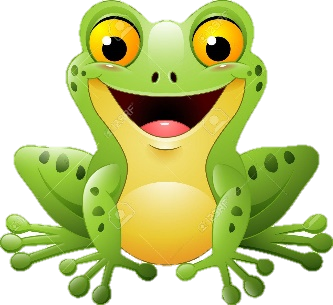 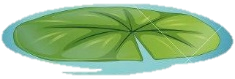 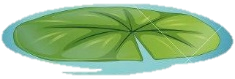 Dũng Cảm
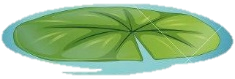 Sạch Sẽ
Tự Tin
Kiên Trì
Ngăn Nắp
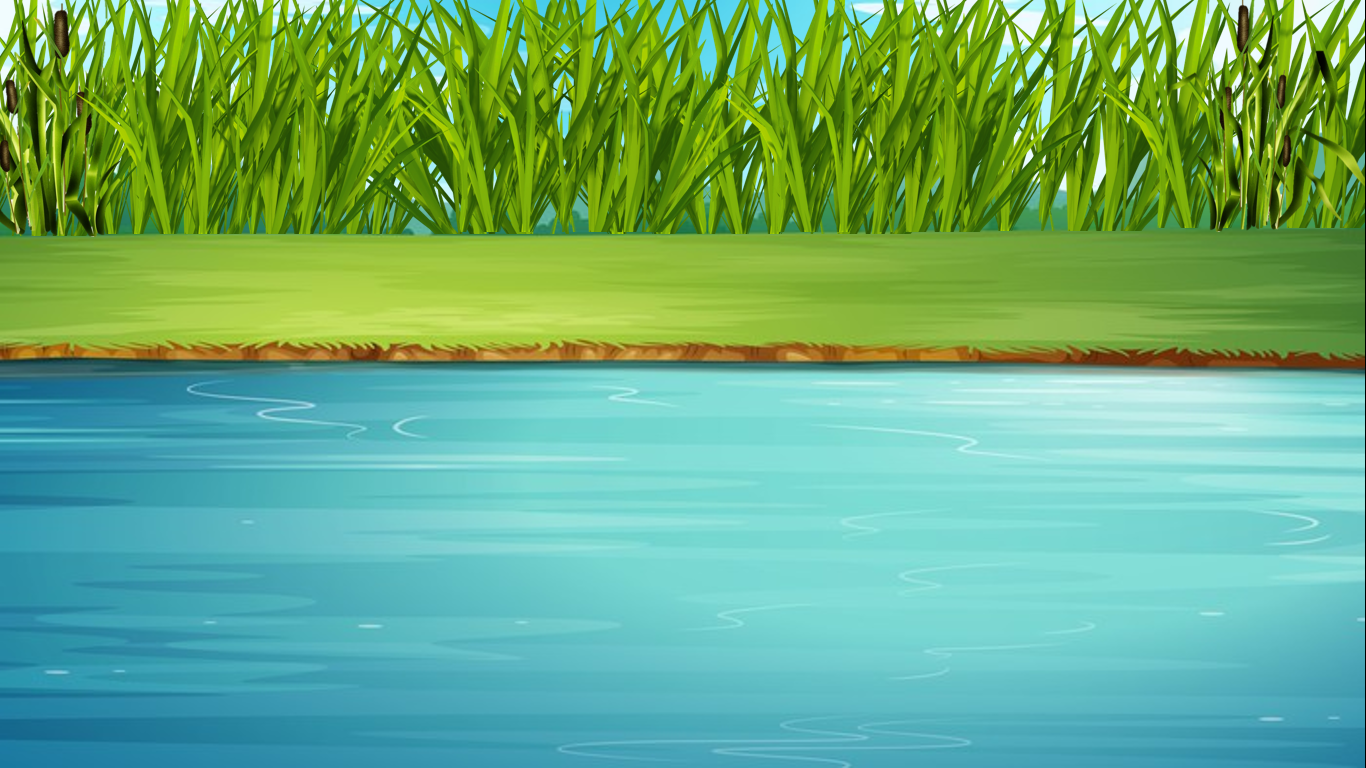 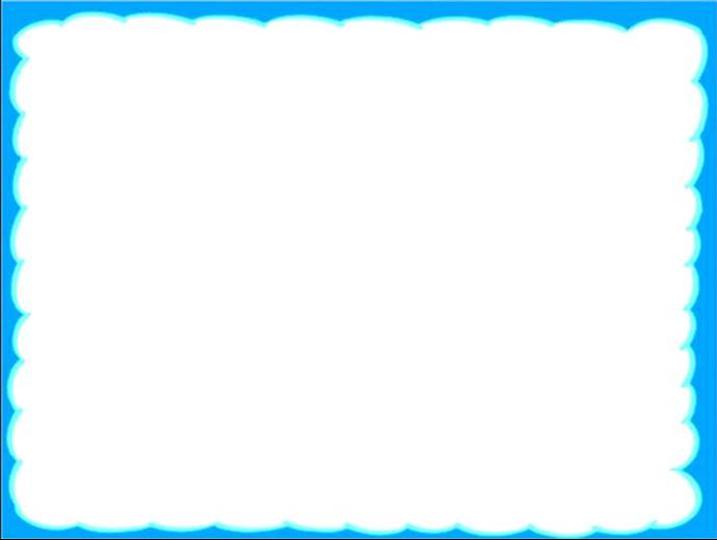 15 + 32 = ?
Đáp án: 47
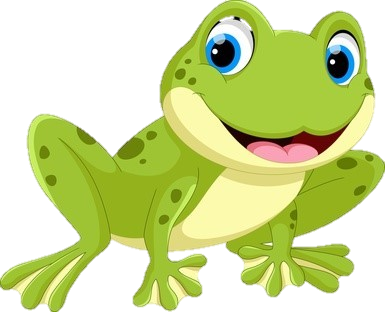 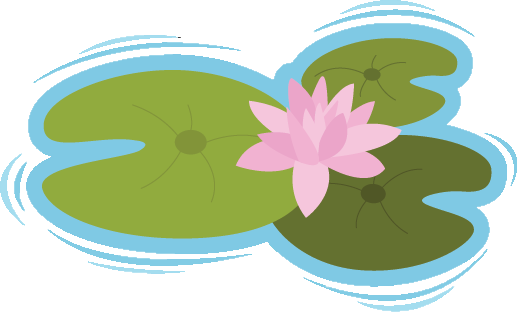 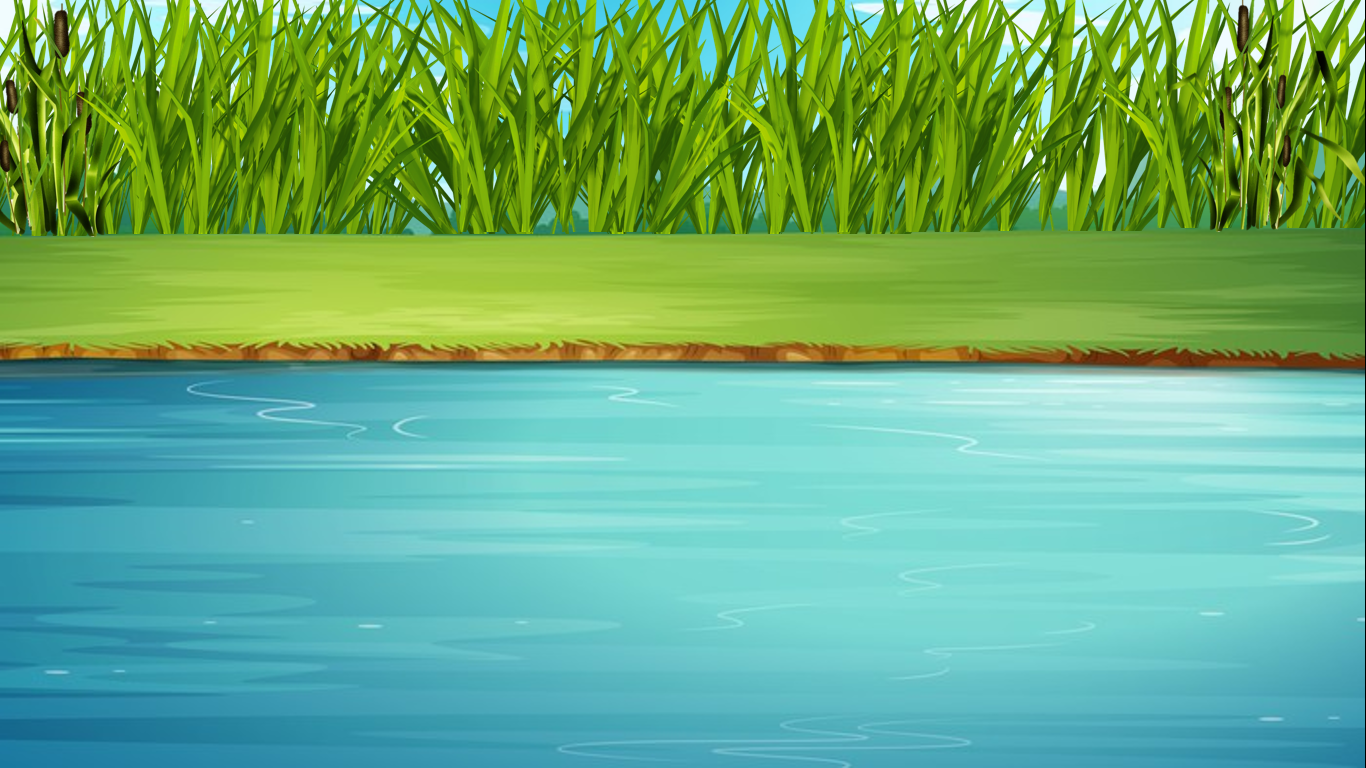 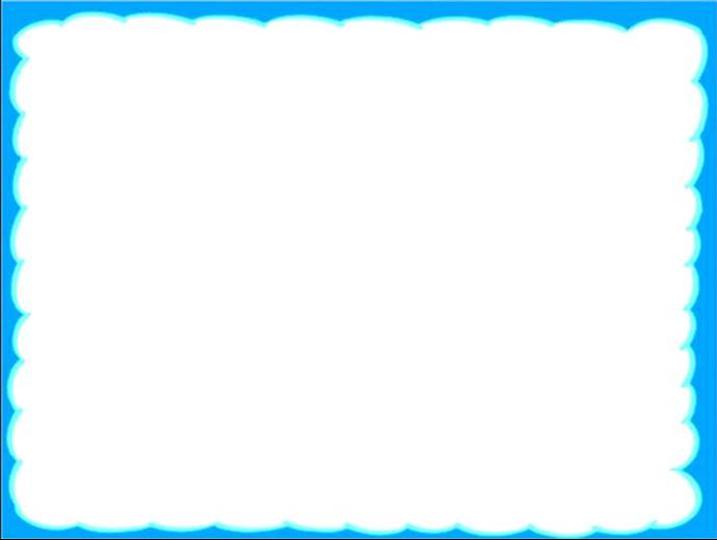 85 – 39 = ?
Đáp án: 46
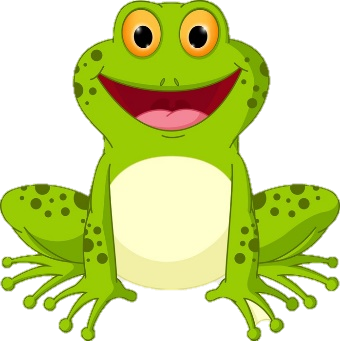 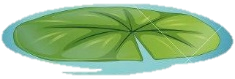 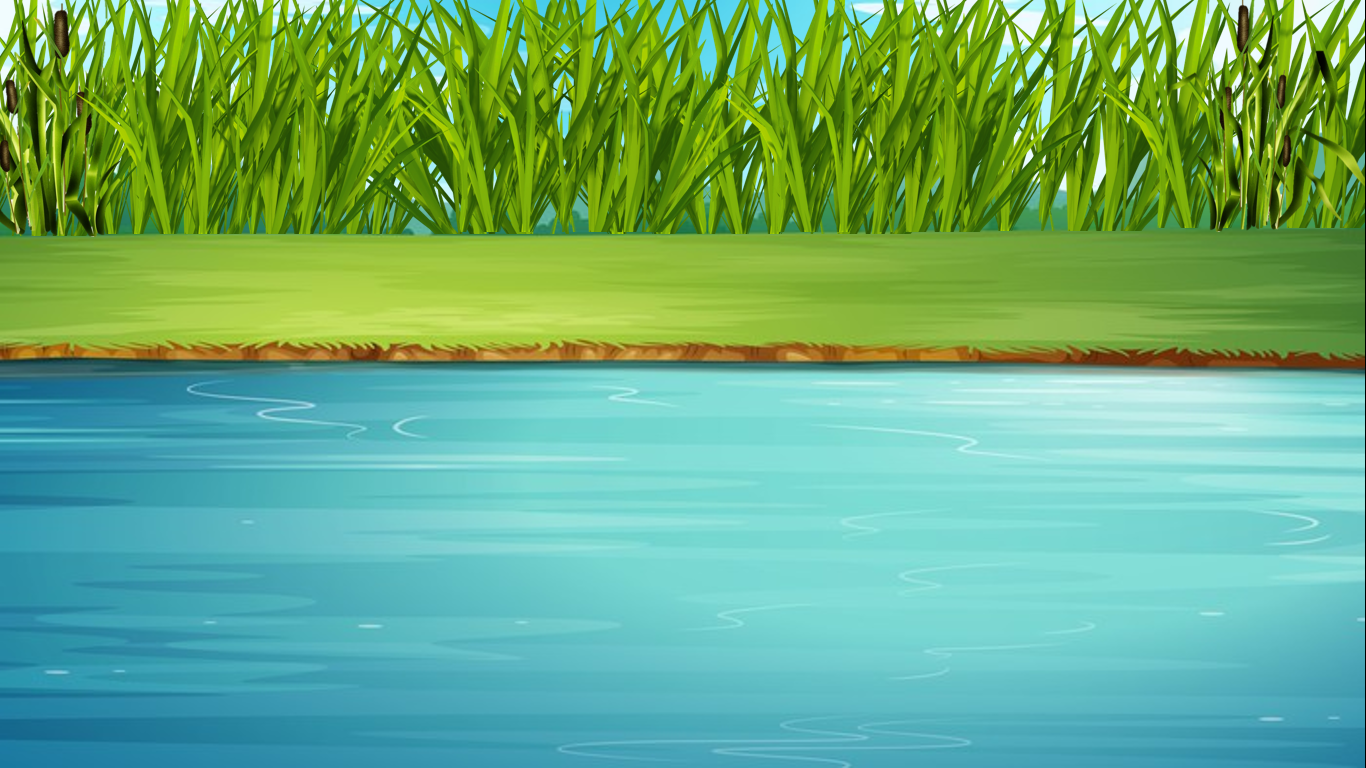 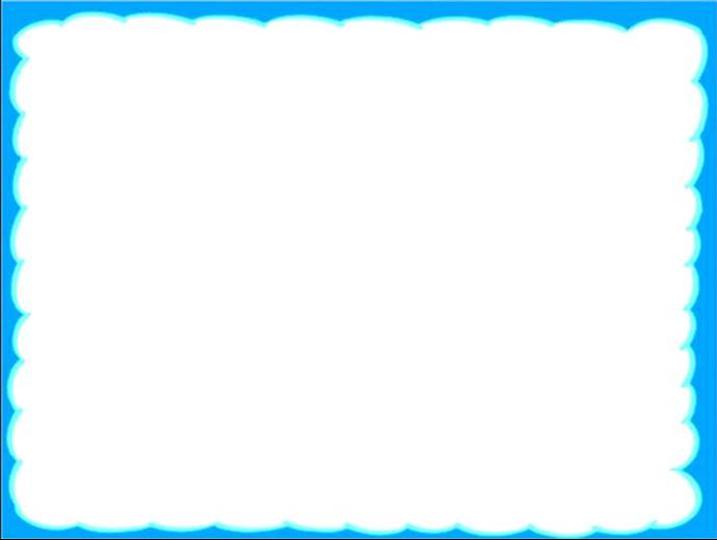 65 – 38 = ?
Đáp án: 27
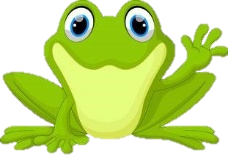 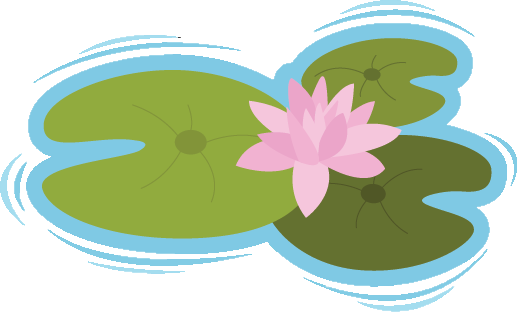 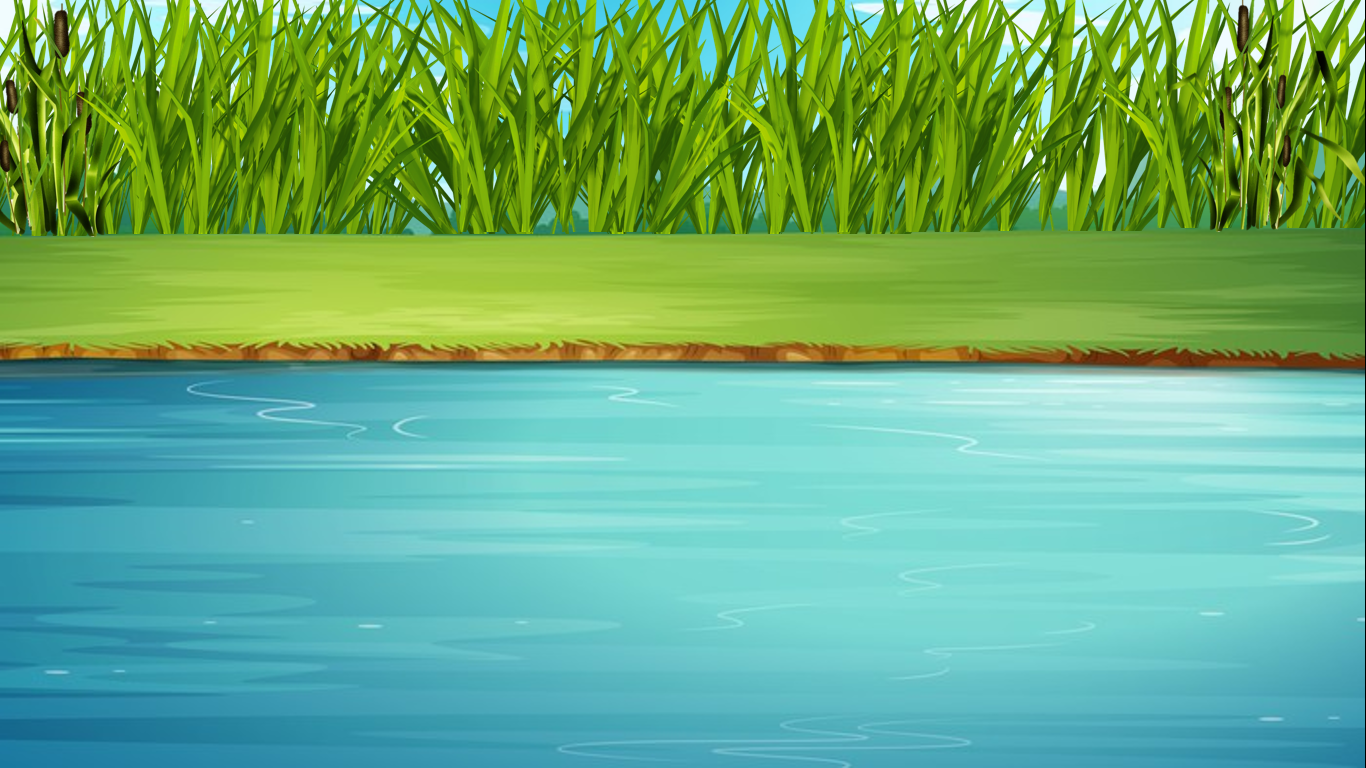 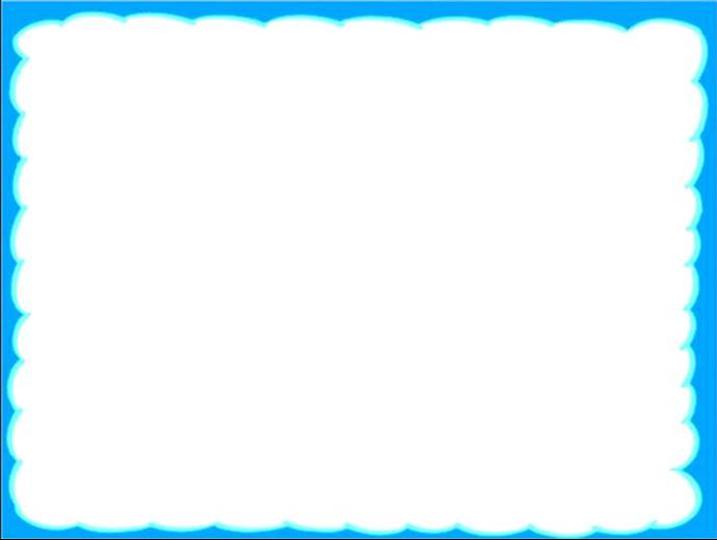 72 – 19 = ?
Đáp án: 53
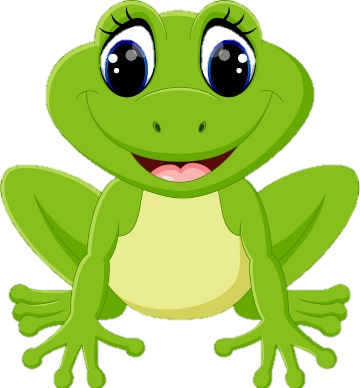 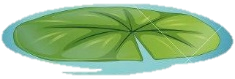 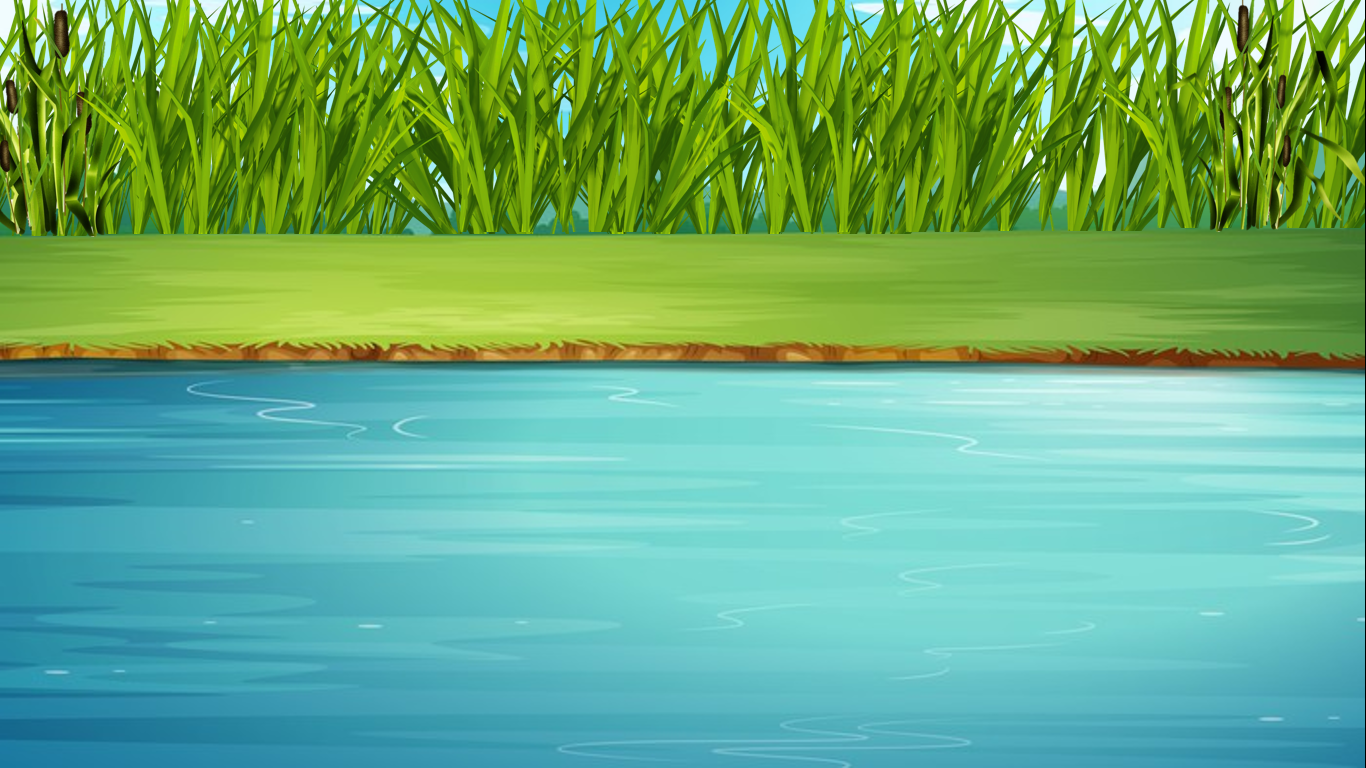 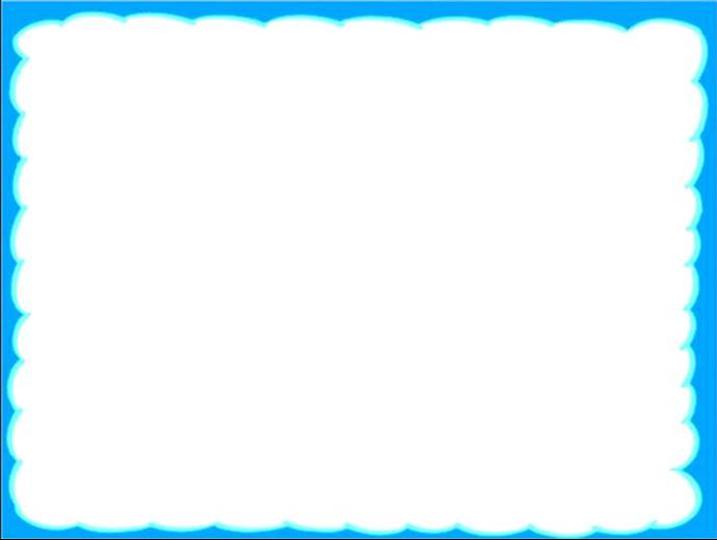 52 + 35 = ?
Đáp án: 87
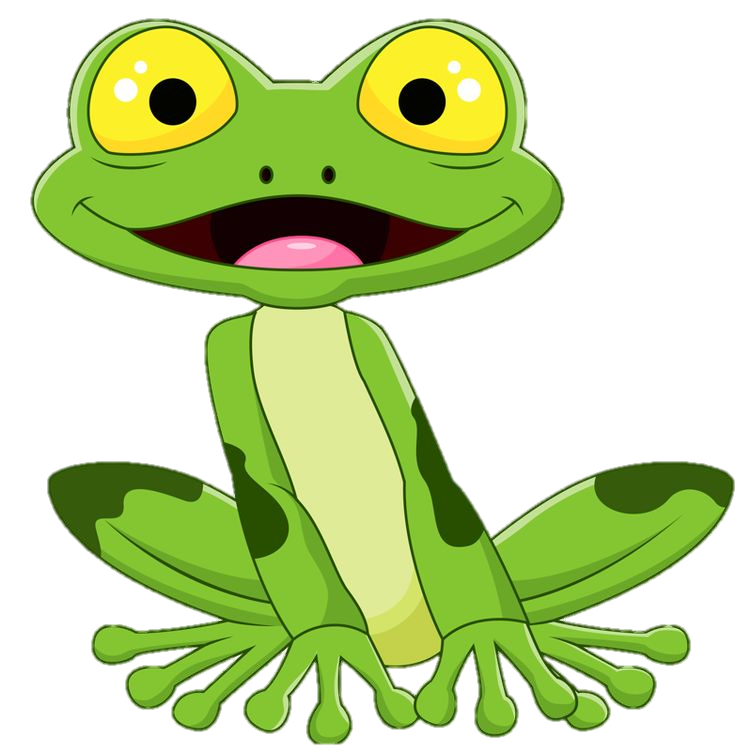 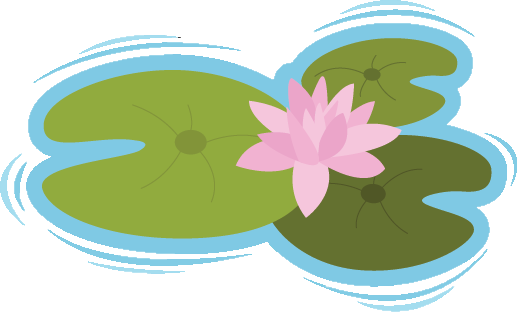 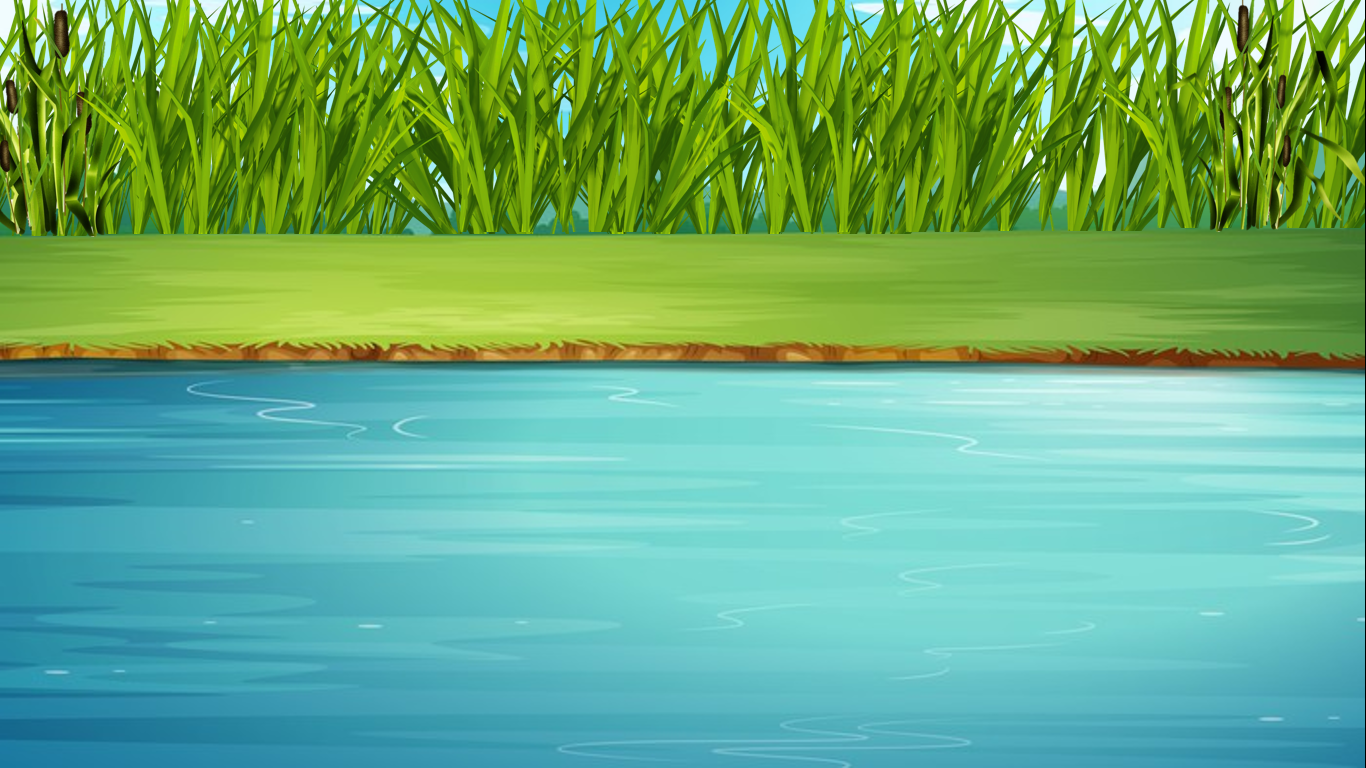 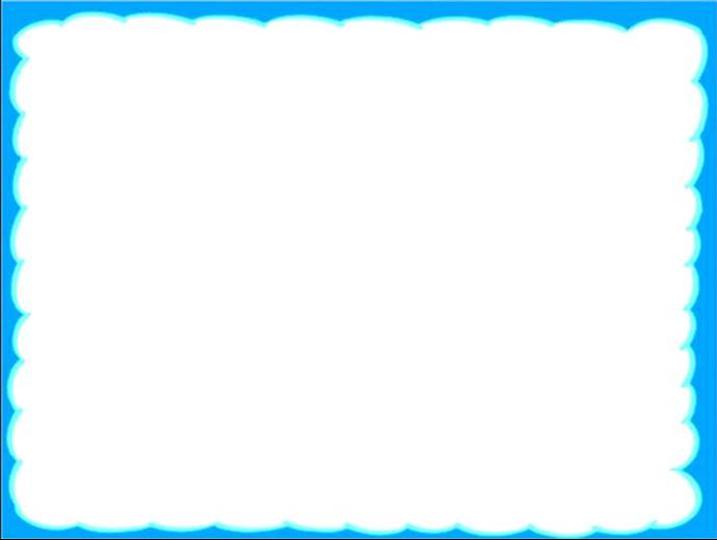 65 – 39 = ?
Đáp án: 26
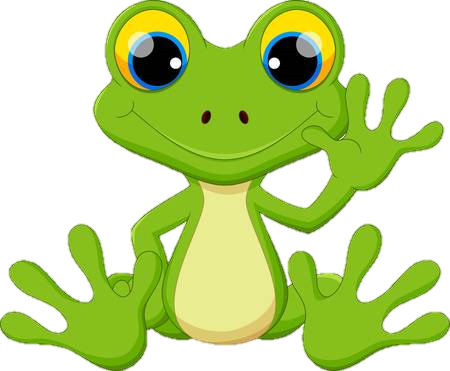 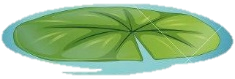 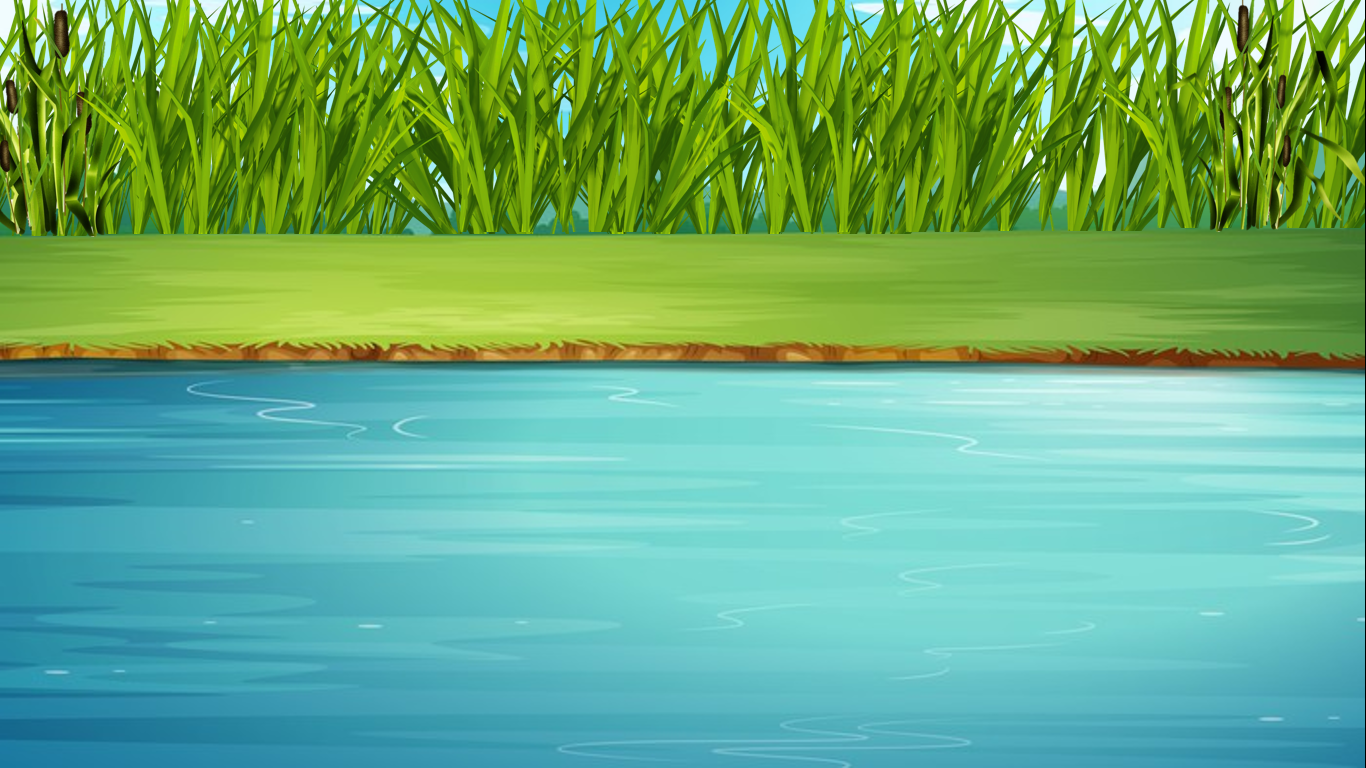 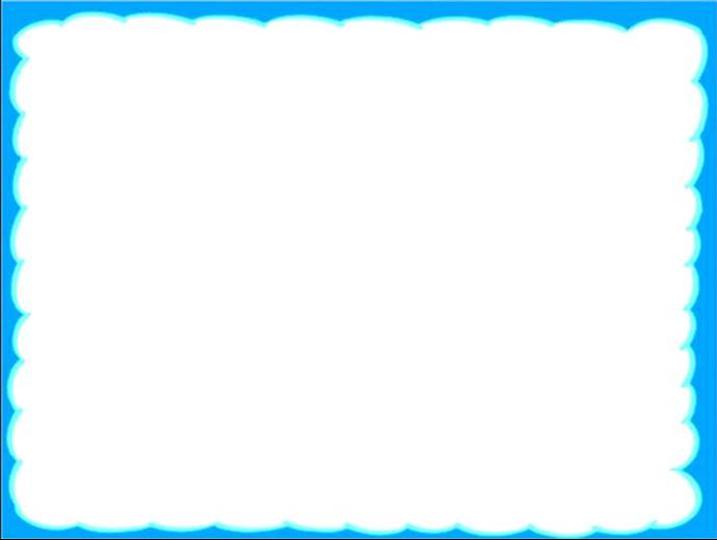 84 – 78 = ?
Đáp án: 6
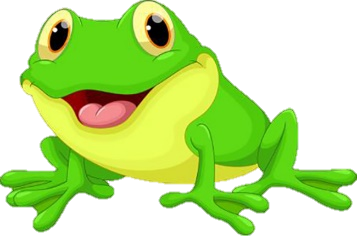 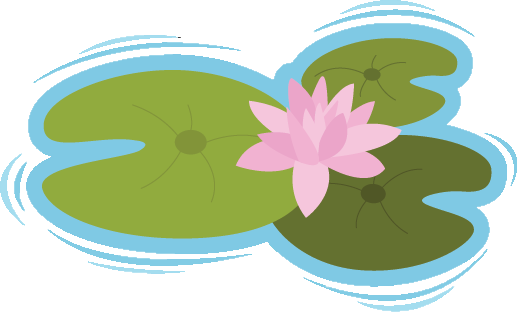 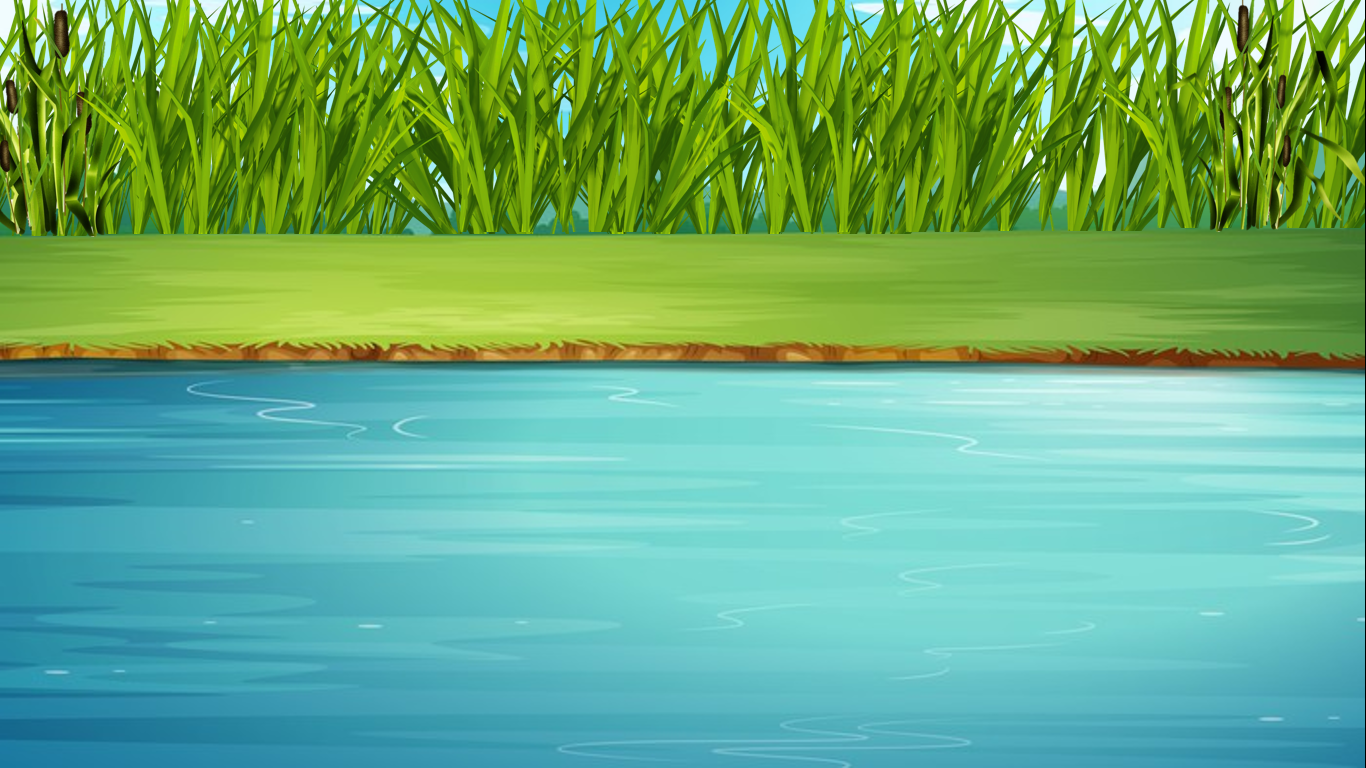 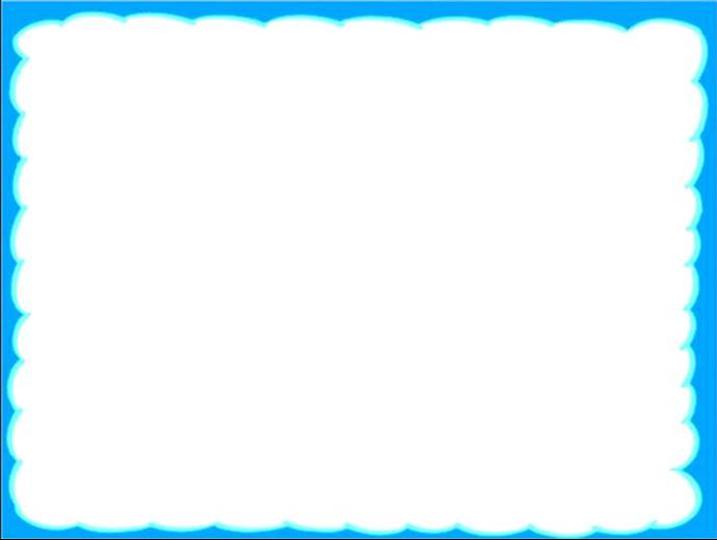 65 + 29 = ?
Đáp án: 94
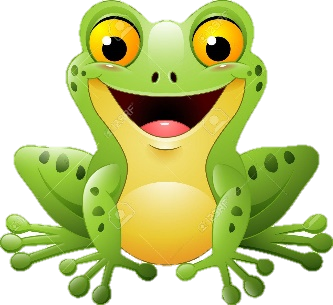 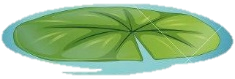 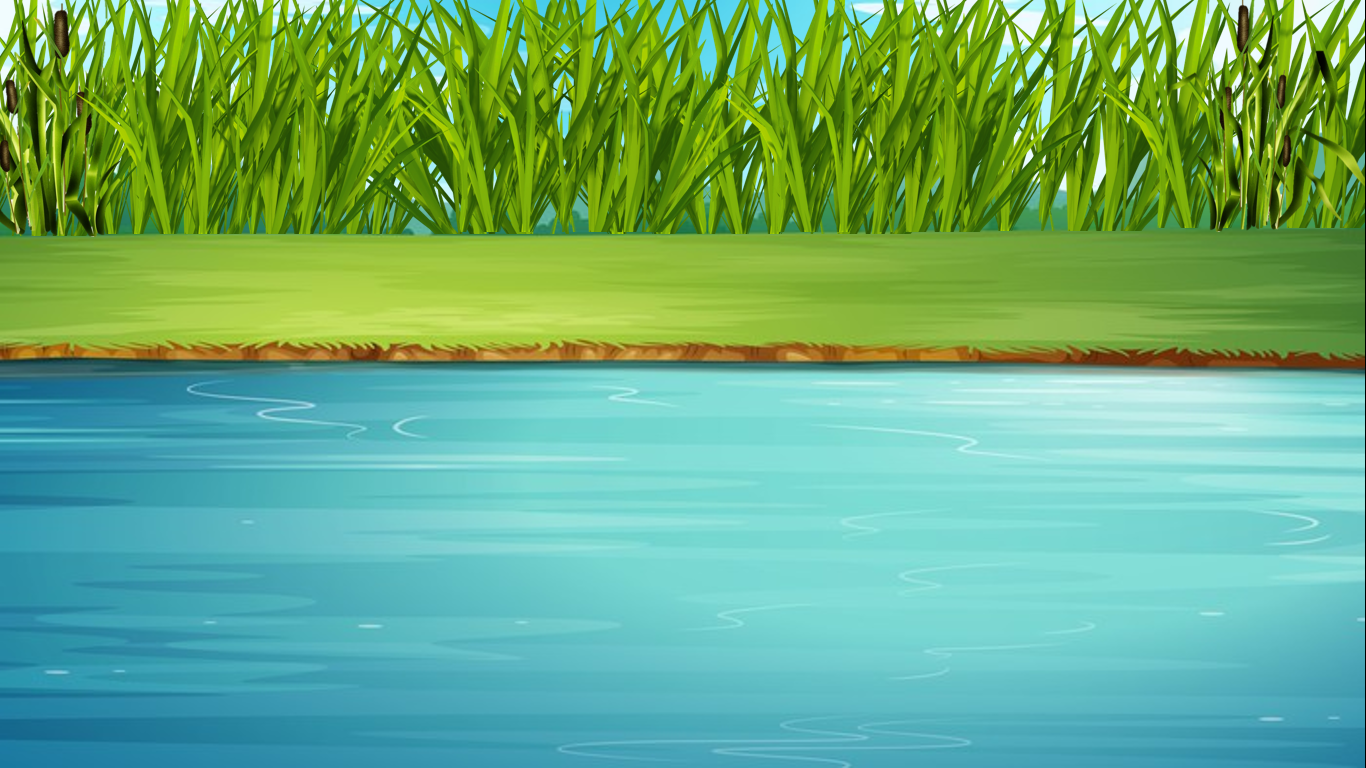 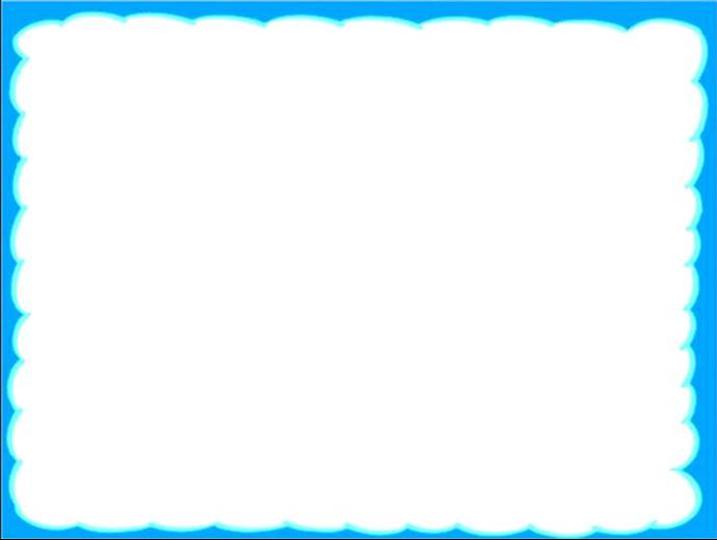 87 – 49 = ?
Đáp án: 38
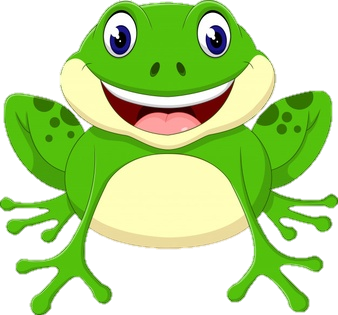 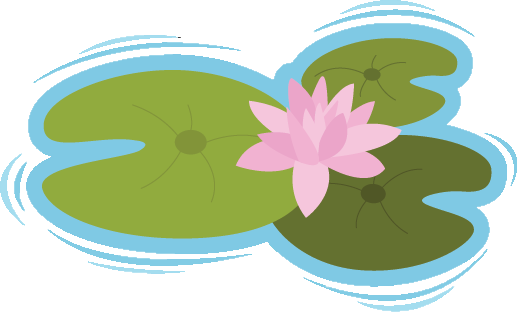 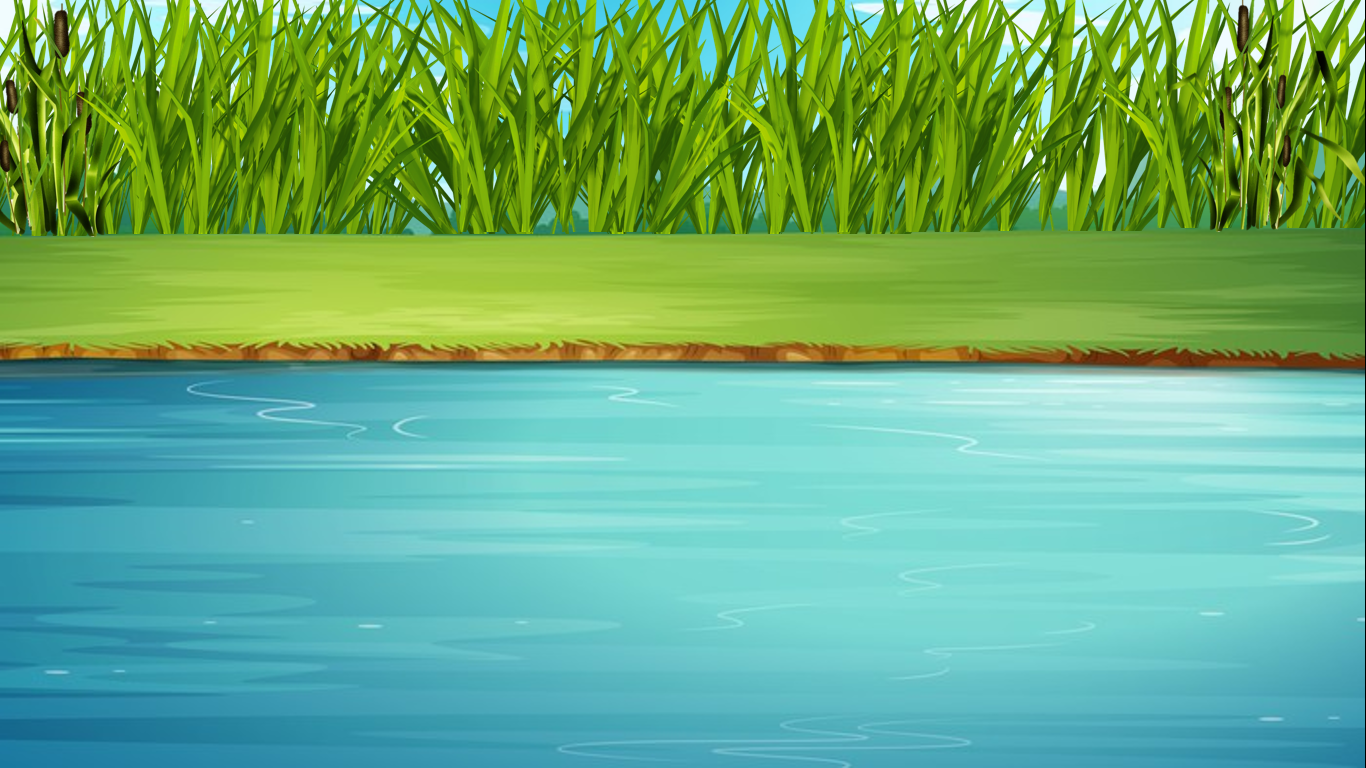 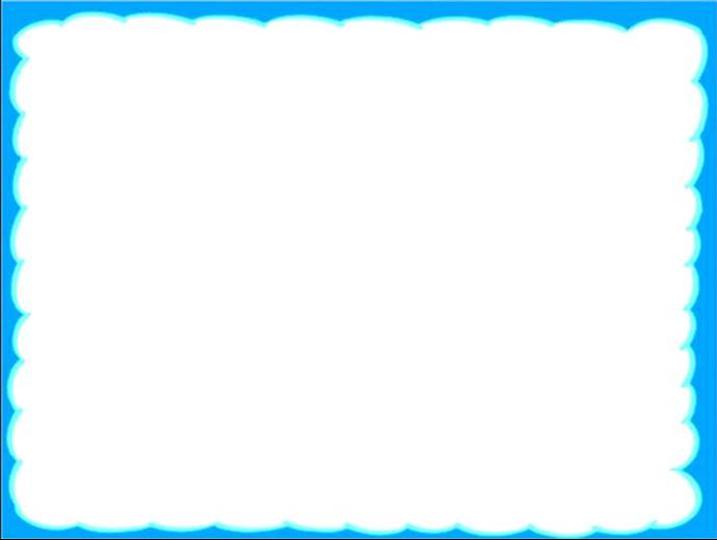 54 + 23 – 9 = ?
Đáp án: 68
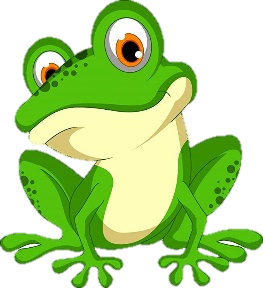 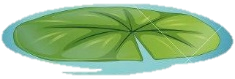 CHỦ ĐỀ 4
PHÉP CỘNG, PHÉP TRỪ (CÓ NHỚ) TRONG PHẠM VI 100
BÀI 23: PHÉP TRỪ (CÓ NHỚ) SỐ CÓ HAI CHỮ SỐ VỚI SỐ CÓ HAI CHỮ SỐ
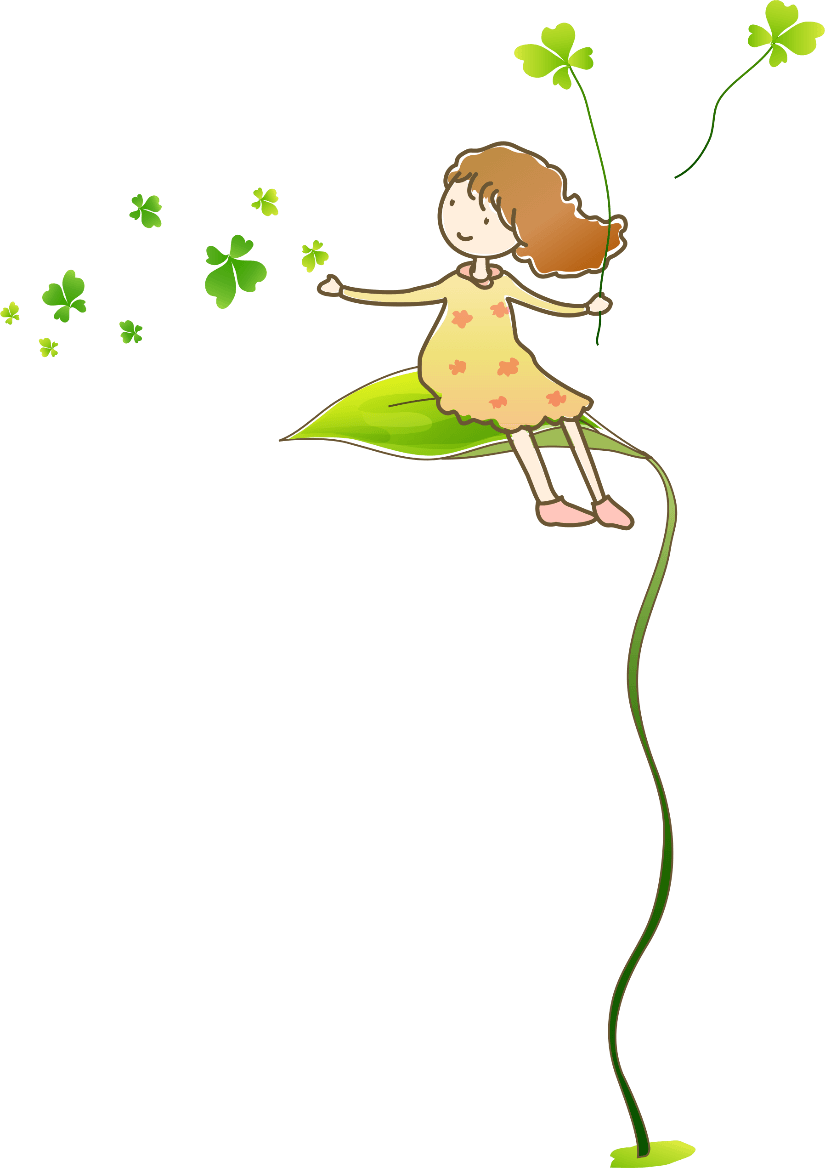 Tiết 5: Luyện tập
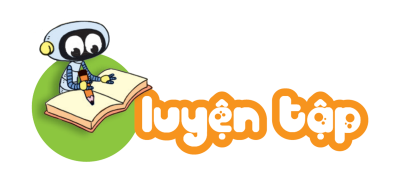 ?
Số
1
45
19
28
20
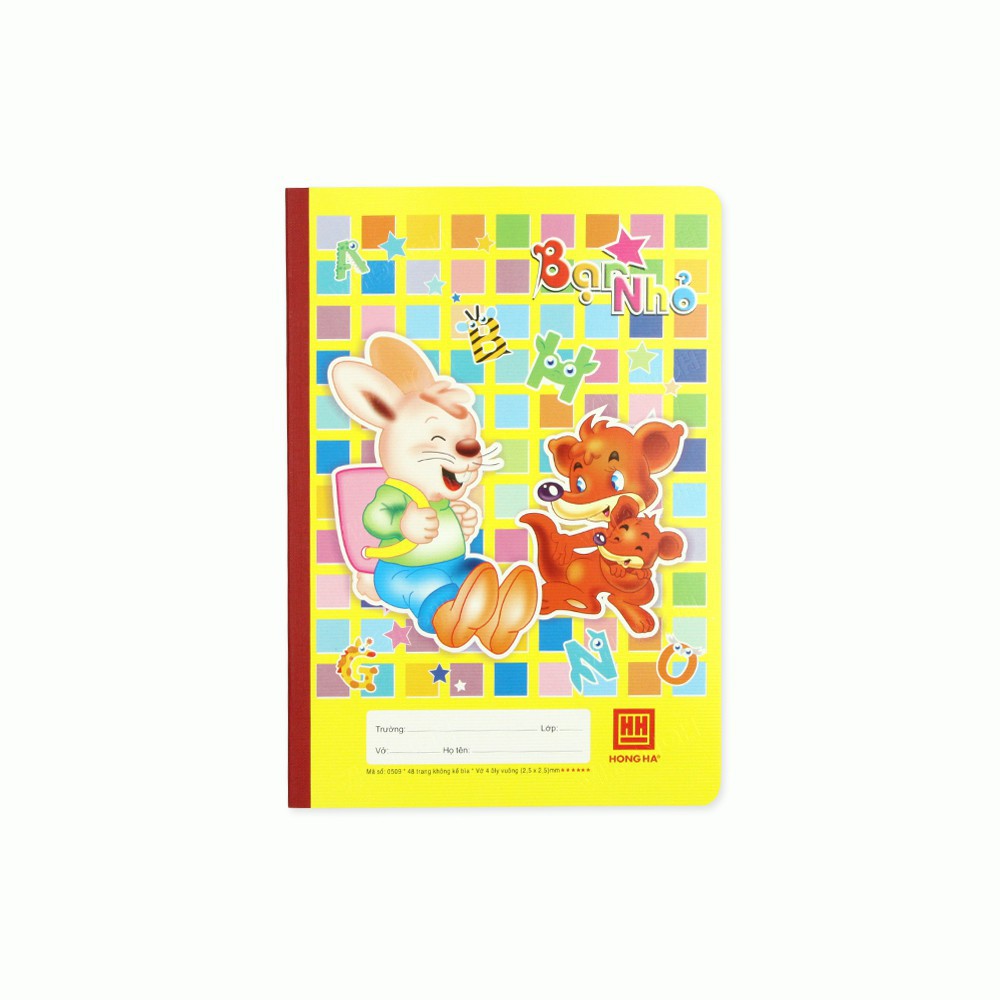 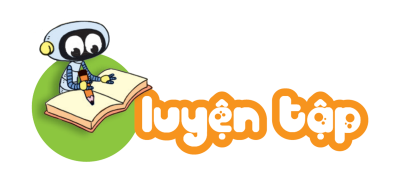 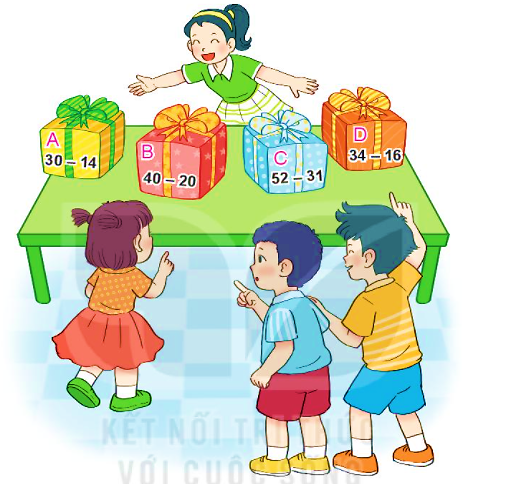 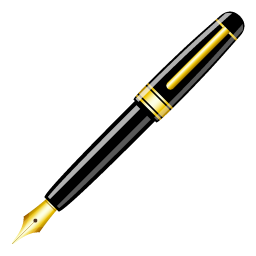 2
Biết:
Hộp quà đựng vở là hộp quà ghi phép tính có kết quả lớn nhất.
Hộp quà đựng bút là hộp quà ghi phép tính có kết quả bé nhất.
26
26
26
26
16
20
21
18
Hỏi hộp quà nào đựng vở, hộp quà nào đựng bút?
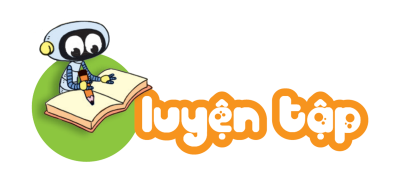 Chìa khóa mở được chiếc hòm ghi phép tính đúng nhưng không mở được chiếc hòm màu xanh. Chìa khóa mở được chiếc hòm nào?
3
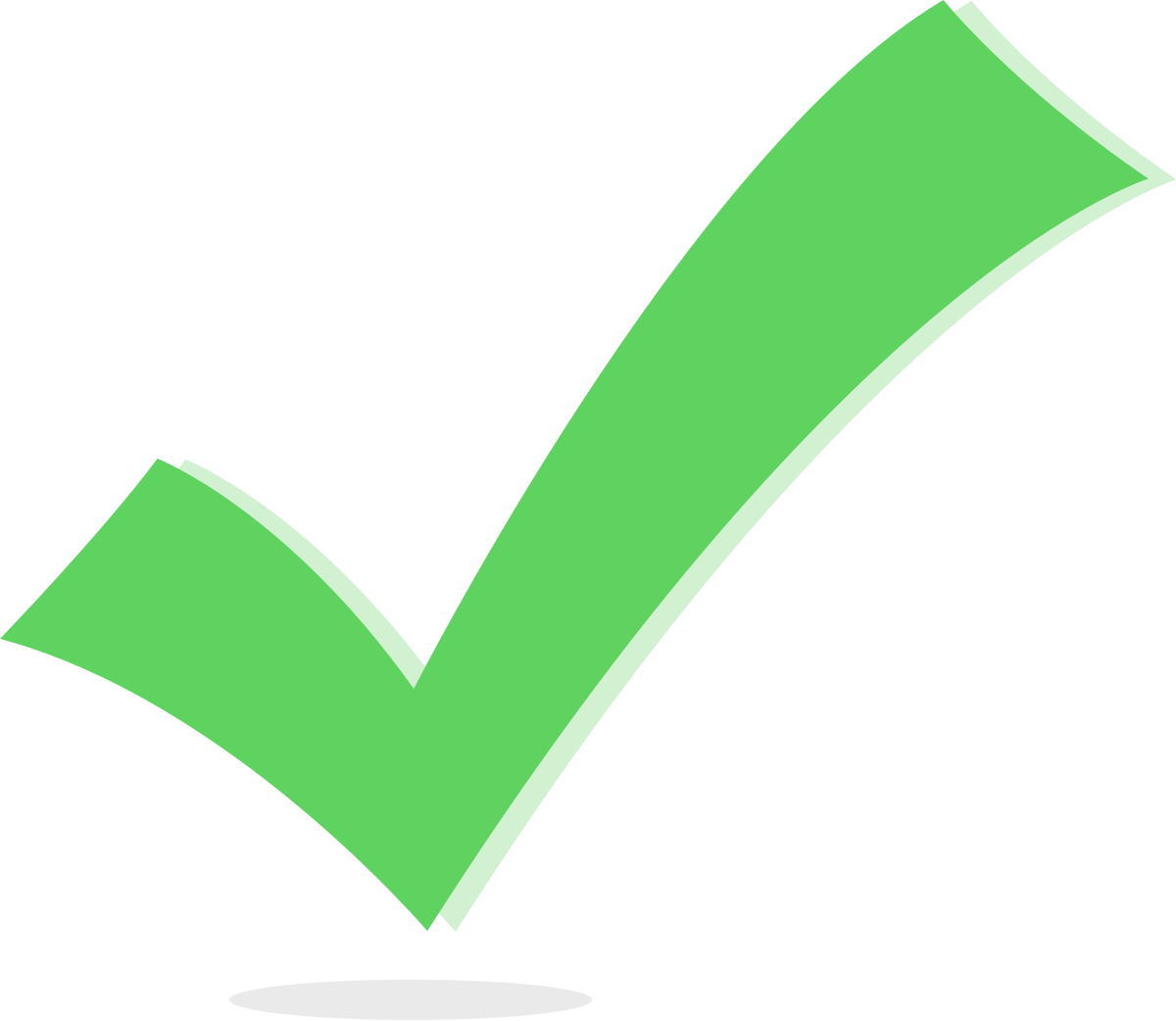 31 – 16 =
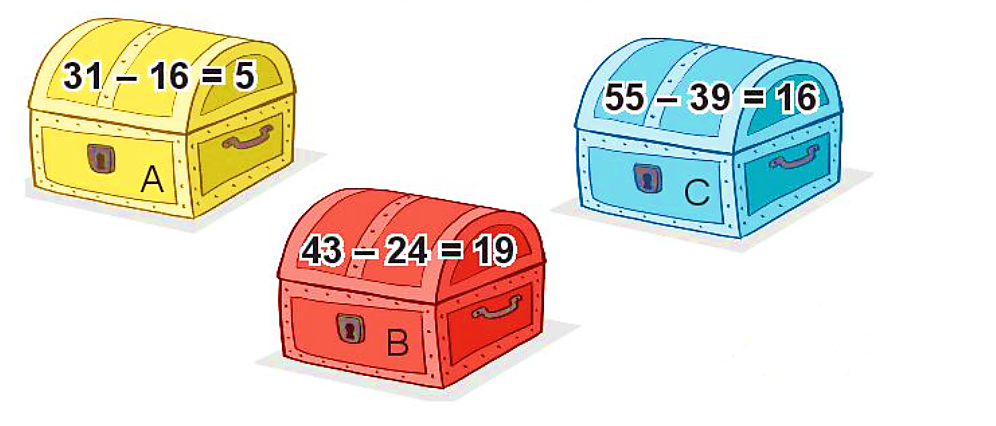 15
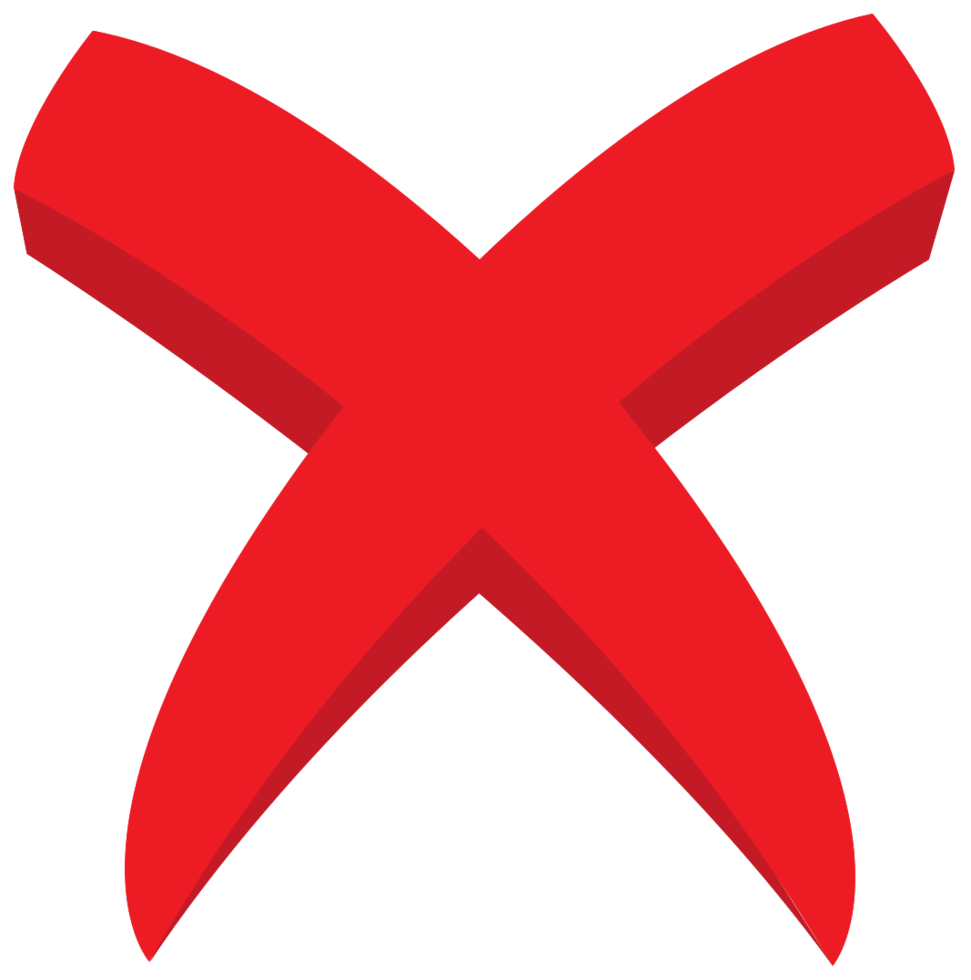 55 – 39 =
16
43 – 24 =
19
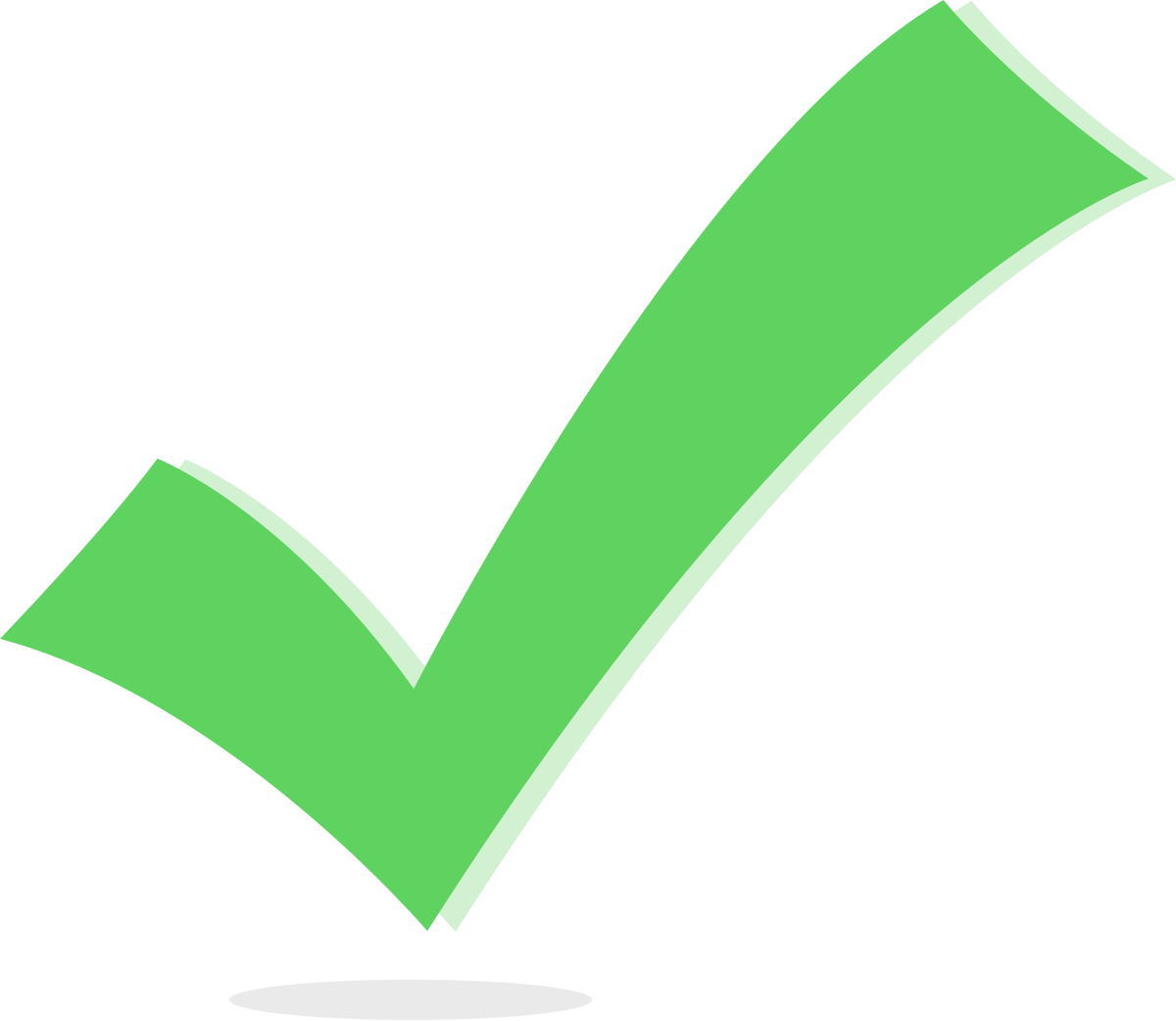 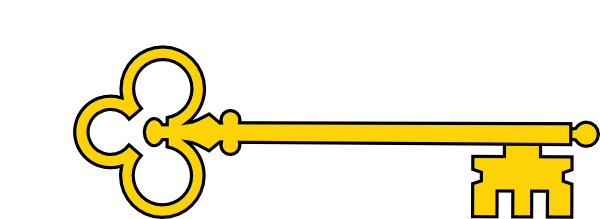 Một đàn gà có 32 con gồm gà trống và gà mái, trong đó có 26 con gà mái. Hỏi đàn gà có bao nhiêu con gà trống?
4
Bài giải
Đàn gà có số con gà trống là:
32 – 26 = 6 (con)
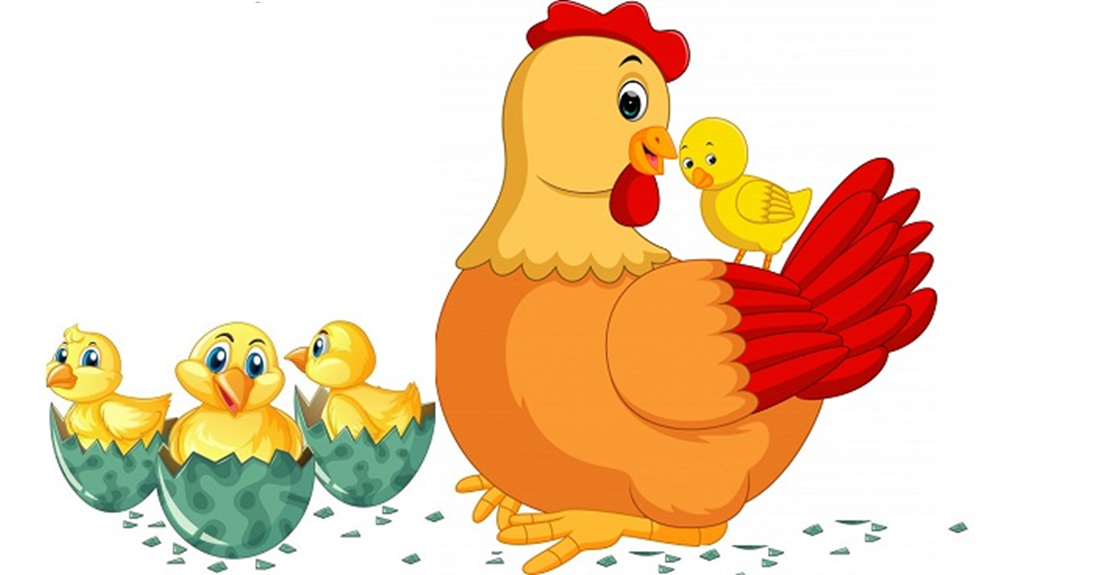 Đáp số: 6 con gà trống.
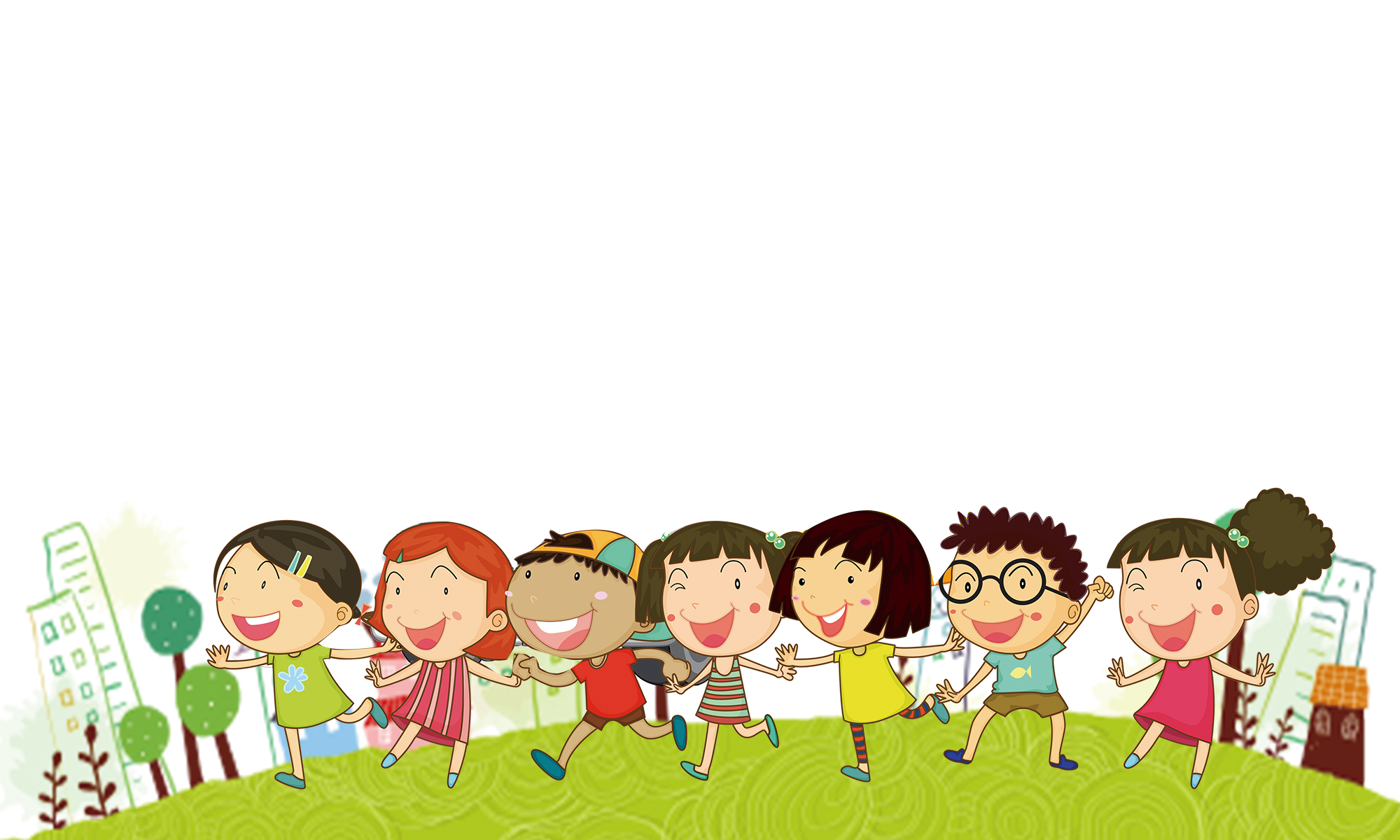 CỦNG CỐ KIẾN THỨC